Особливості створення контенту
Графічне представлення числових даних
Canva
Онлайн сервіс для створення яскравих дизайнів і документі: 
створення листівок
презентацій
графіків
https://www.canva.com/
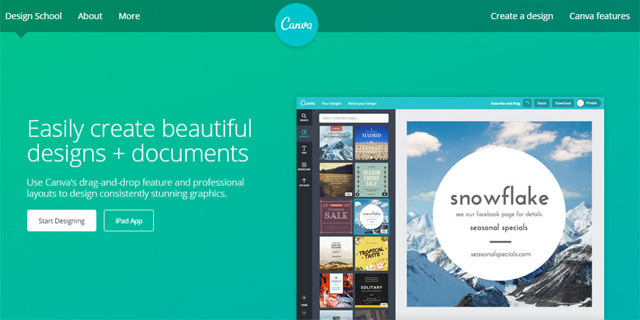 Алгоритм створення лінійних графік в Canva
Створіть обліковий запис Canva, щоб приступити до дизайну лінійного графіка.
Виберіть «Діаграми» на вкладці «Елементи» або знайдіть слова «Діаграми» на вкладці «Пошук».
Натисніть піктограму «Лінійний графік».
Натисніть кнопку «Дані» на панелі інструментів для введення міток і значень.
Налаштуйте кольори ліній і шрифти міток.
Збережіть і поділіться.
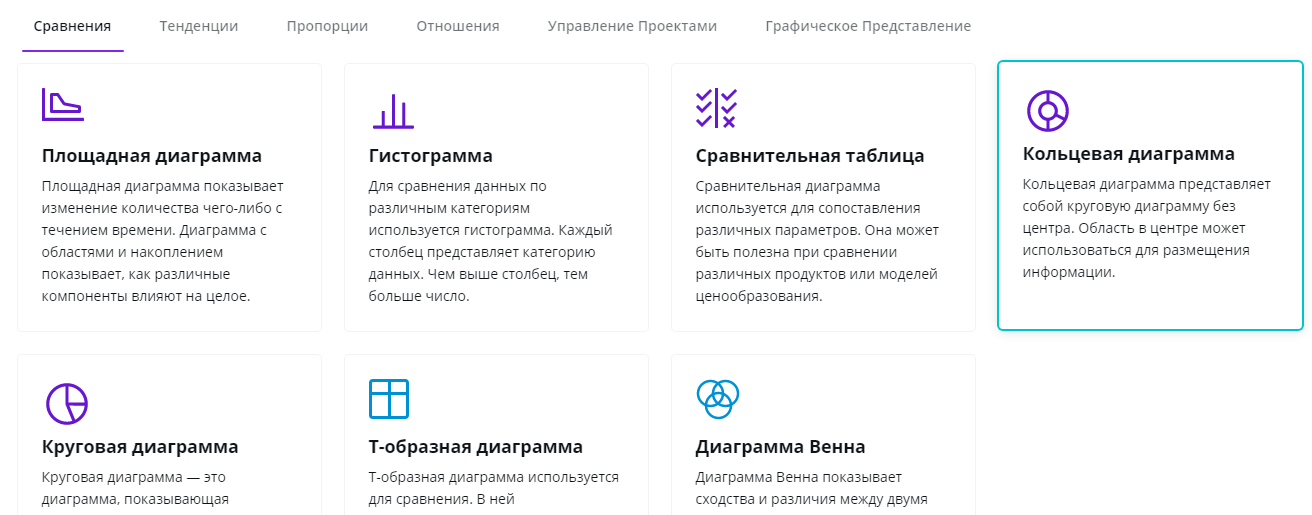 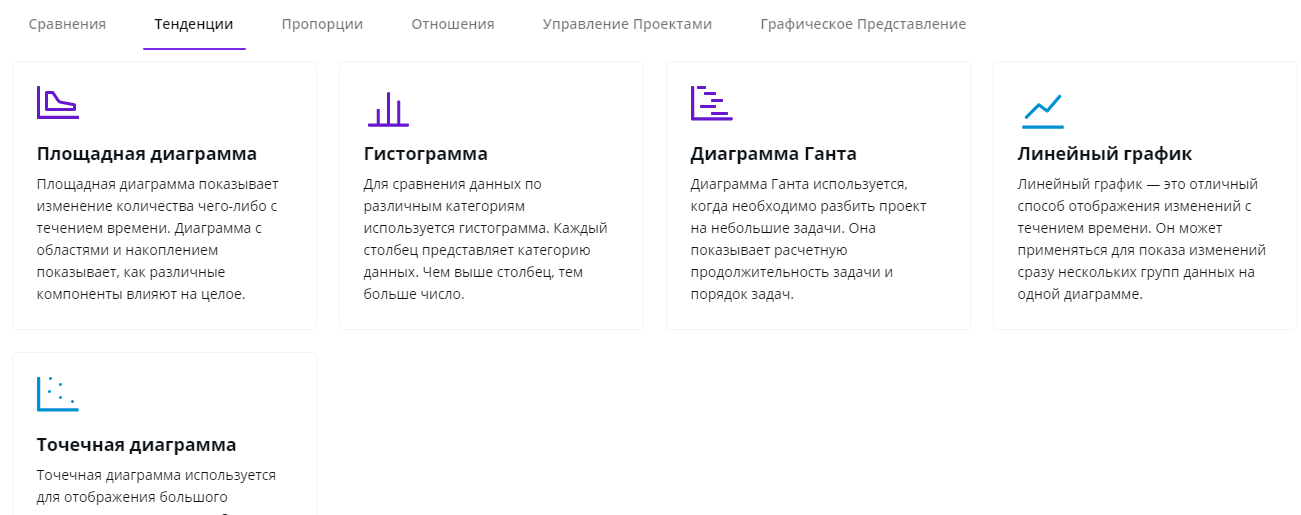